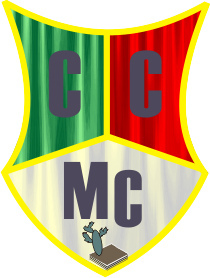 CENTRO CULTURAL DE LA CIUDAD MÉXICOCLAVE 1334
EQUIPO No. 2
EDUCACION PARA LA SALUD …………… IVONNE MORENO GERMANEDUCACION FISICA V ……………………….MARCOS EMMANUEL ESCOBAR RUELASORIENTACION EDUCATIVA V …………….ALEJANDRA GAYOL ILIZALITURRI
CICLO ESCOLAR:
 2018 – 2019

Fecha de inicio: febrero

Fecha de termino: abril
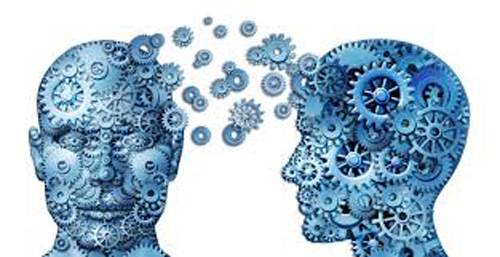 “CONEXIONES ENTRE MENTE Y CUERPO: 
COMO SUS EMOCIONES Y ACTIVIDAD FISICA  BENEFICIAN LA SALUD”
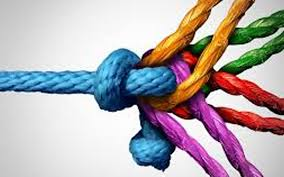 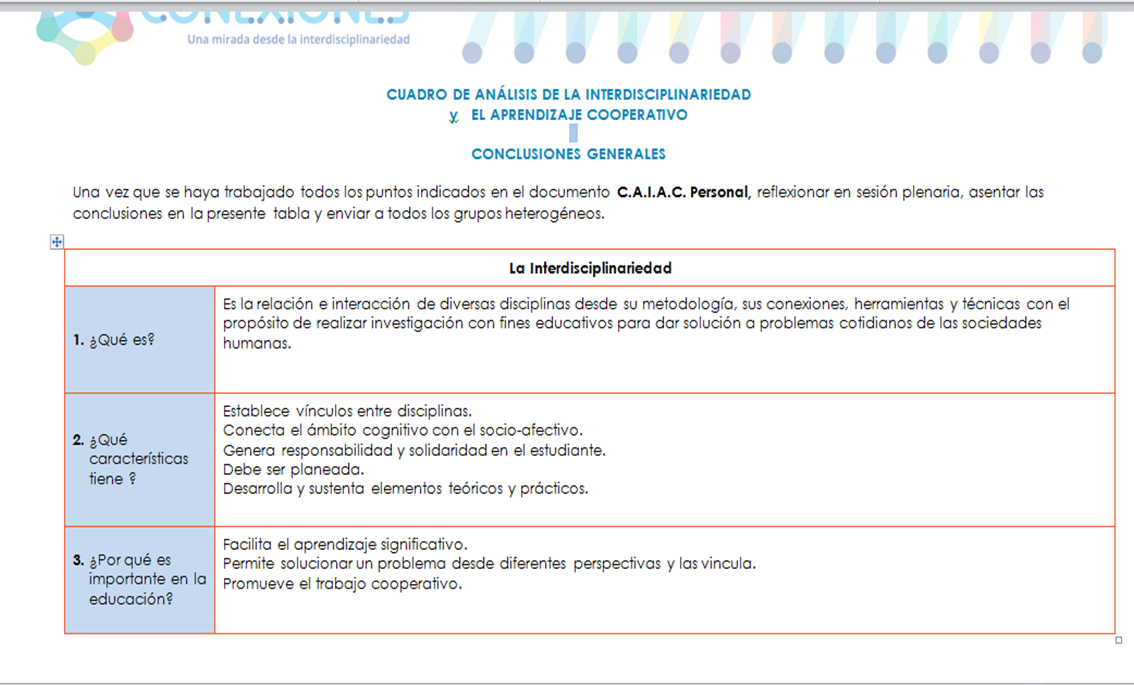 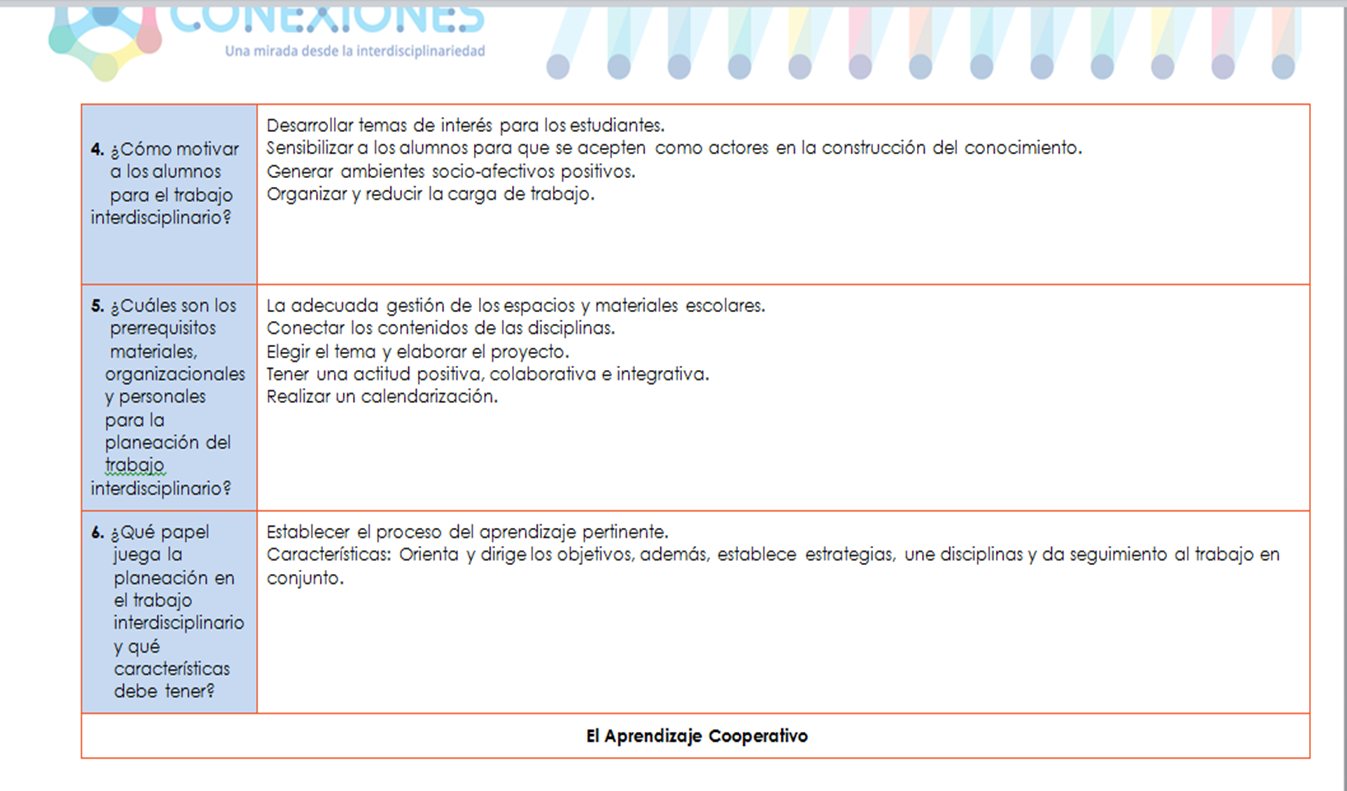 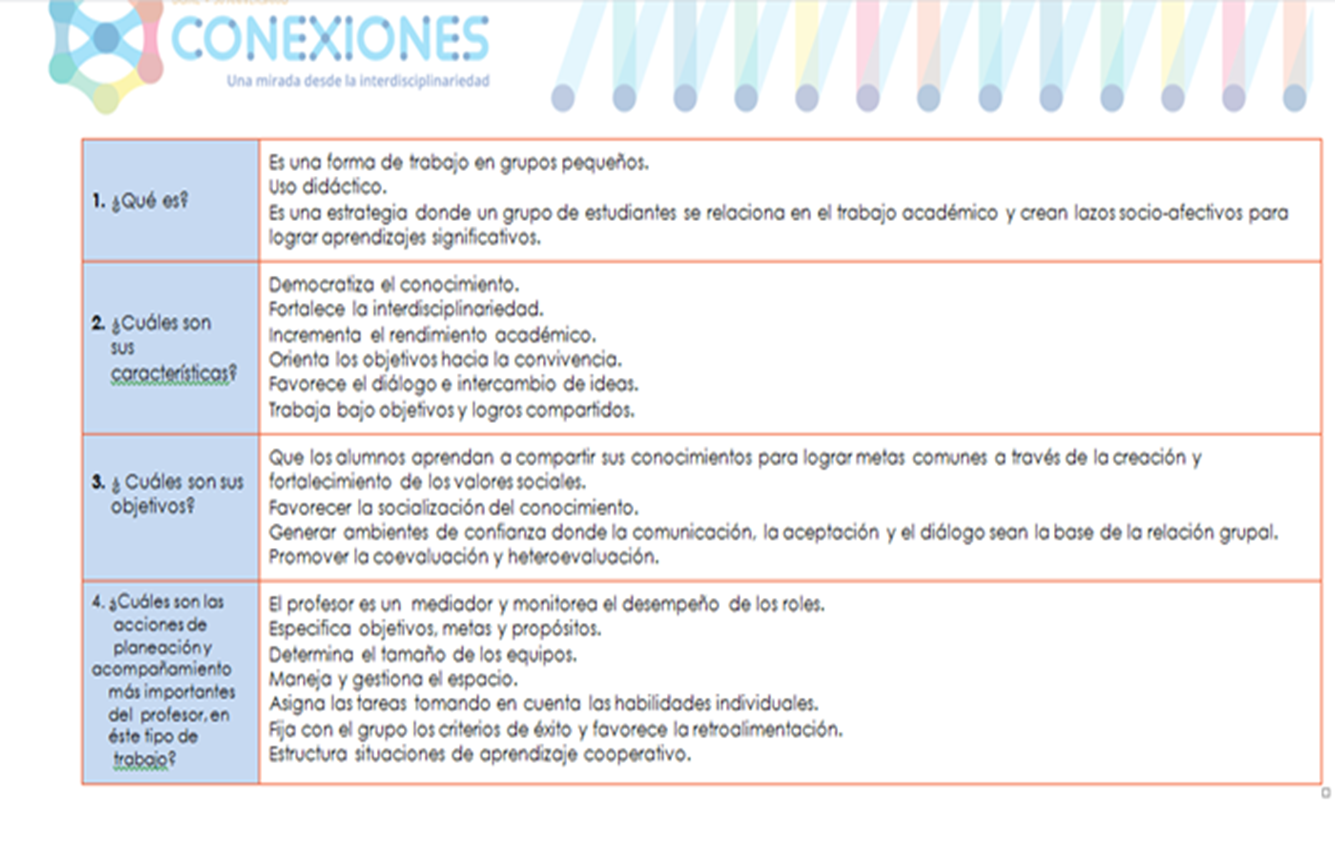 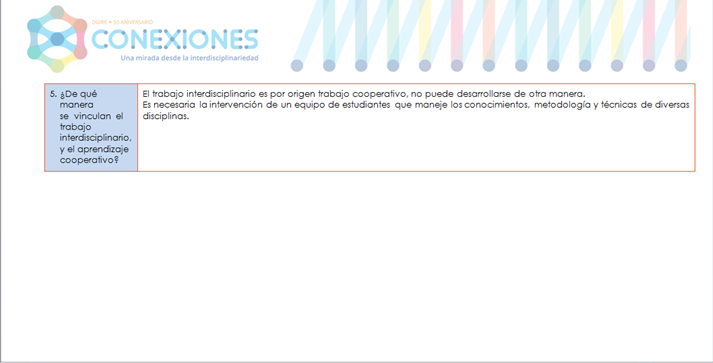 Fotografías de la sesión
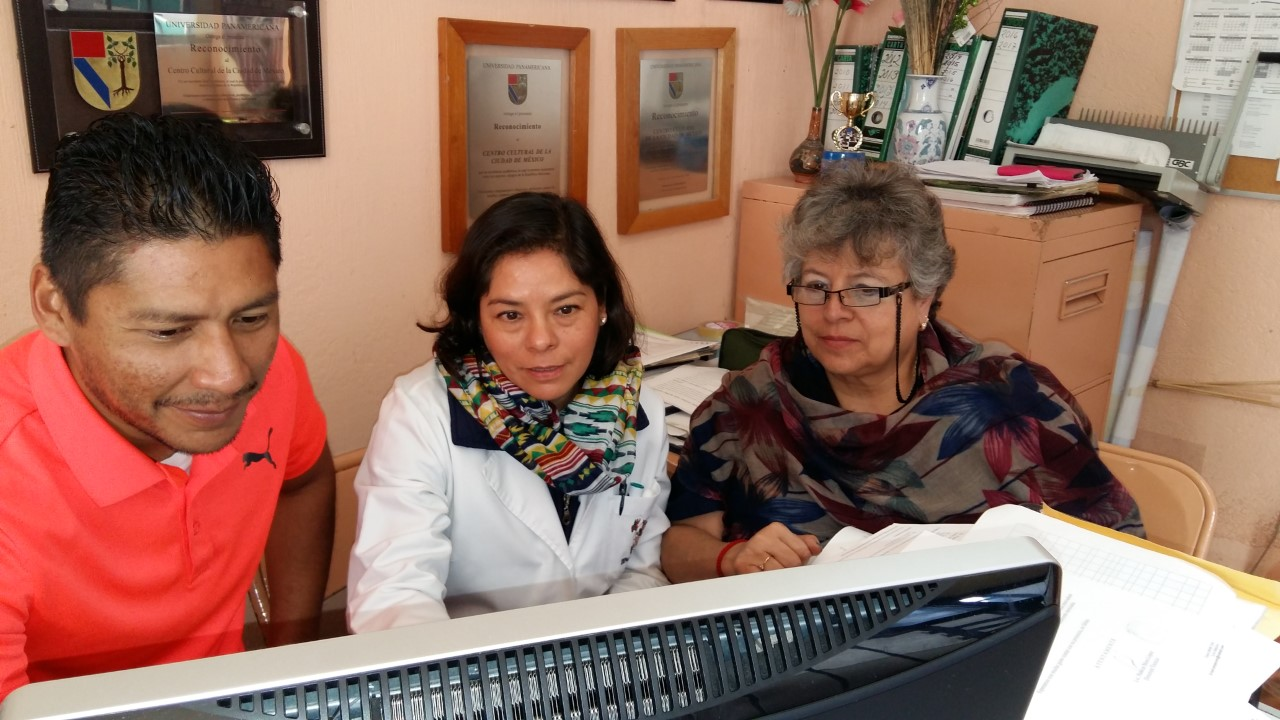 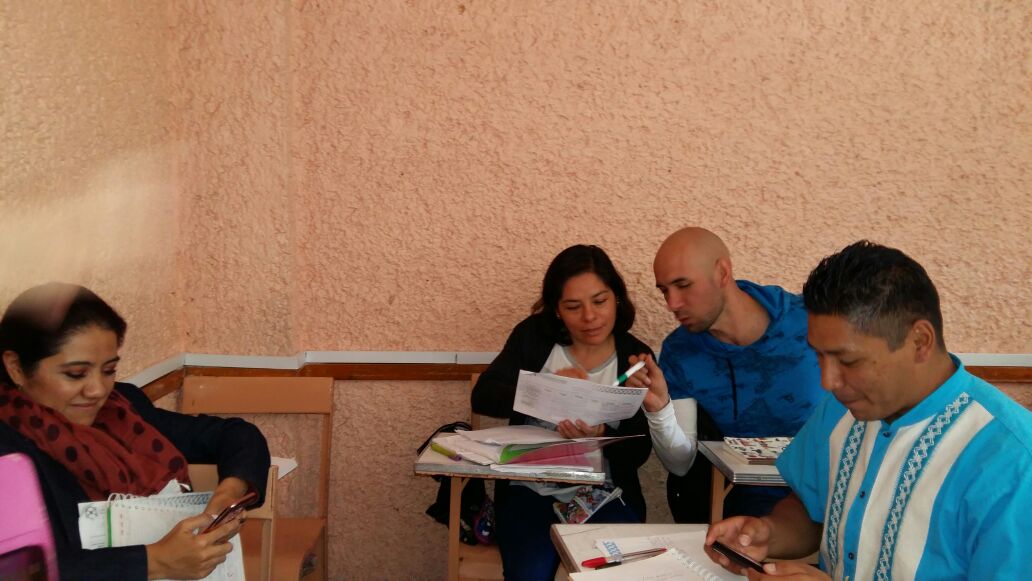 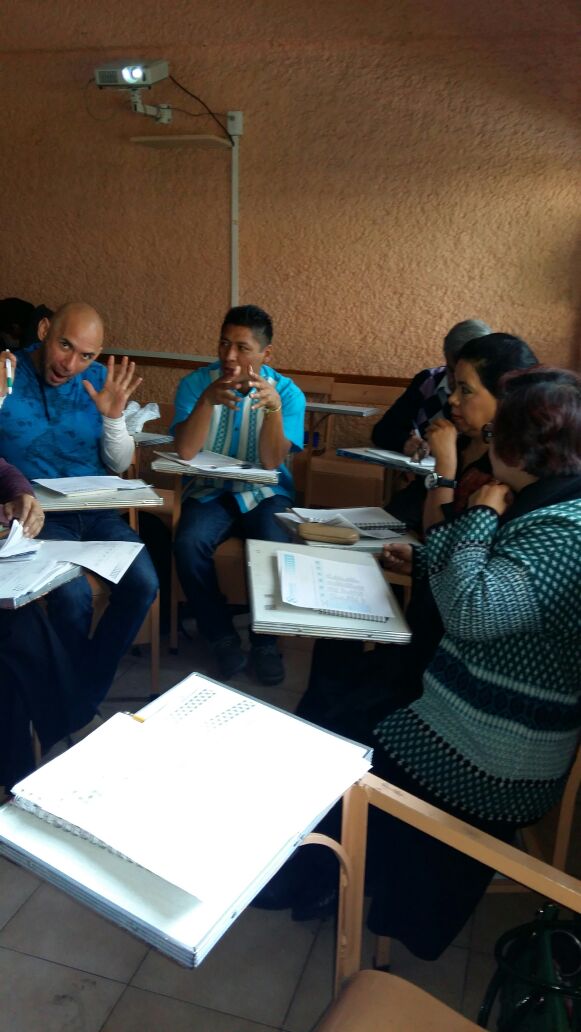 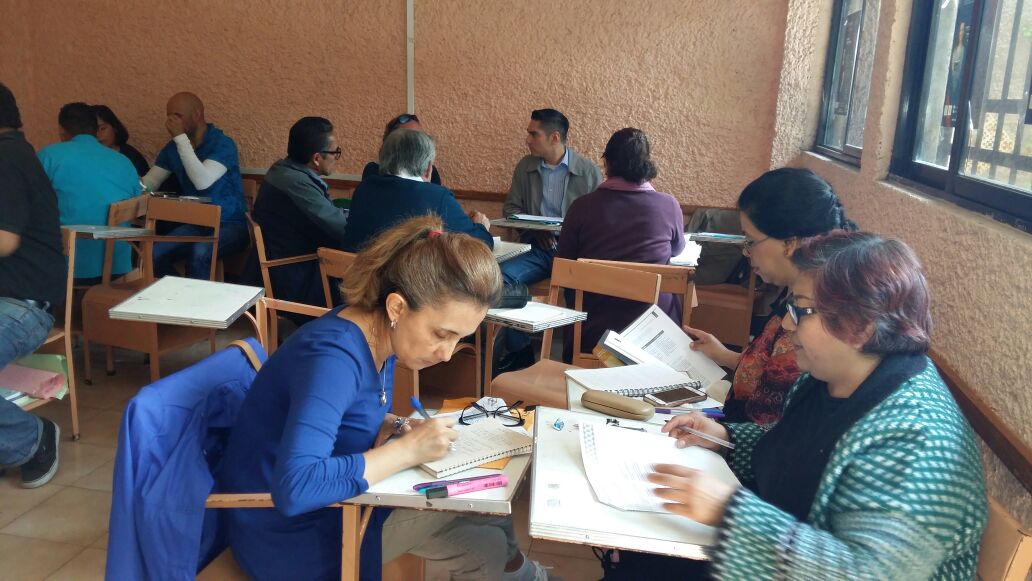 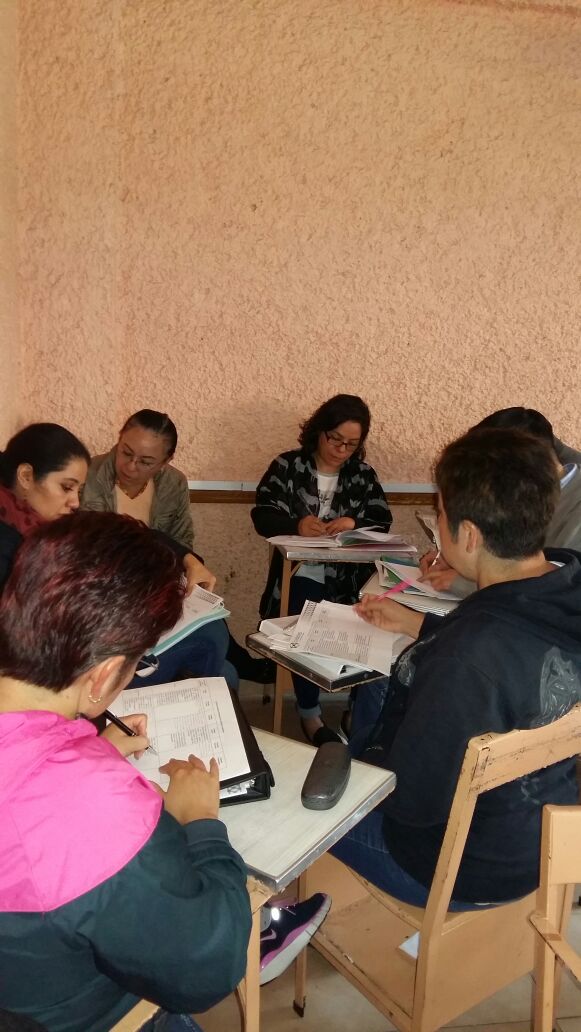 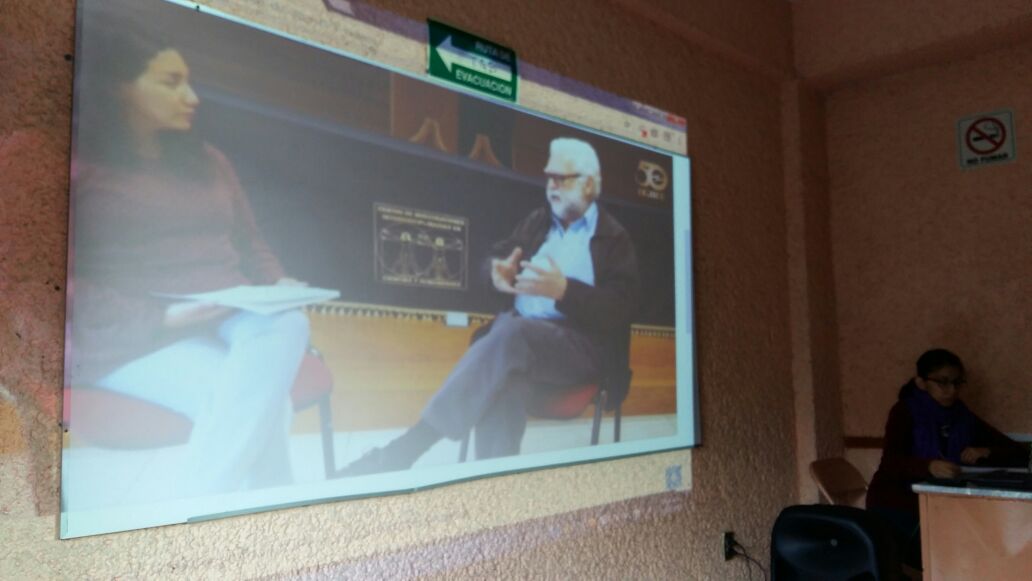 Organizador Gráfico
EDUCACIÓN PARA LA SALUD
CUIDADO DEL CUERPO
EL CUERPO HUMANO
CONOCIMIENTO DE SÍ MISMO
TOMA DE DECISIONES
ORIENTACIÓN EDUCATIVA V
EDUCACIÓN
FÍSICA V